Kémiai alapismeretek
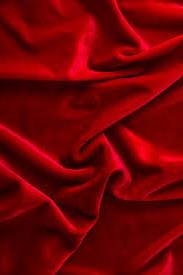 Hogyan tanuljuk a kémiát?
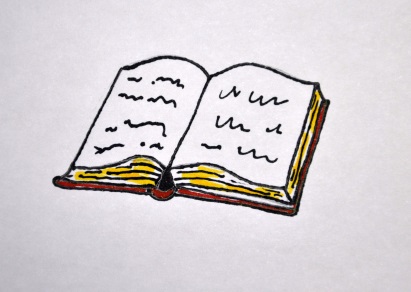 Az órán AKTÍVAN részt veszek!

Az otthoni készülés menete:
A füzetbe írt óravázlatot elolvasom, megértem és megtanulom.
 A tankönyvből is elolvasom a leckét.
Elkészítem a házi feladatot.
 A tankönyv ellenőrző/gyakorló kérdéseire válaszolok.
A szorgalmit elkészítem (ha van) és az olvasmányokat, érdekességeket elolvasom.
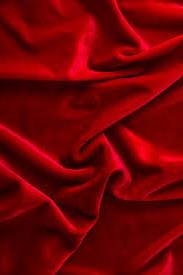 Néhány jó tanács…
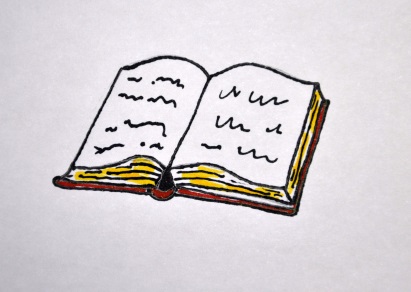 Tanulj rendszeresen – ne maradj le!
A tananyagot kisebb egységekben tanuld!
Oldj meg minél több gyakorló példát!
Az írás segít a reakciók és képletek megtanulásában!
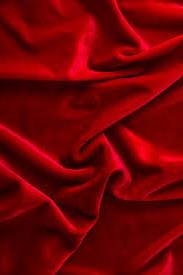 A kémia tárgya és jelentősége
A természet jelenségeit, változásait a természettudományok vizsgálják (földrajz, biológia, fizika, kémia)… 


Pl.: 
Sárgulnak a falevelek
Süt a Nap
…
mérsékelt öv,
óceáni és kontinentális éghajlati jellemzők…
…más-más szemszögből.
erózió, növényi táplálkozás
…
Esik az
 eső
H2O
…
gravitáció,
cseppalak
…
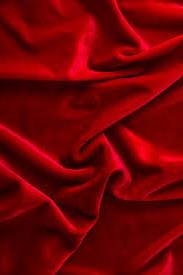 A kémia tárgya és jelentősége
A természet jelenségeit, változásait a természettudományok vizsgálják (biológia, földrajz, fizika, kémia).


A kémia a természettudományok közé tartozik. 

Mivel foglalkozik a kémia?
A kémia az anyagok összetételének, szerkezetének, tulajdonságainak, előállításának, felhasználásának és változásainak a vizsgálatával foglalkozik.
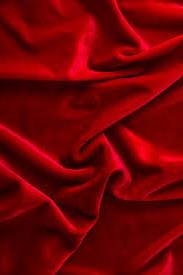 A kémia tárgya és jelentősége
Mióta alkalmazzuk a kémiai ismereteket?
Őskor: tűz, fémek és cserépedények előállítása, főzés, sütés…
Ókor: üveg, szappan, festékek előállítása, balzsamozás
Középkor: alkímia
16. század: jatrokémia („jatro” = orvosi)
19. század.: szervetlen és szerves kémia
Napjaink: vegyipar, élelmiszeripar, …

Hol találkozunk a mindennapi élet során a kémiával?
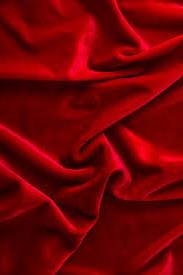 A kémia tárgya és jelentősége
A kémia a mindennapi életünk nélkülözhetetlen része. 

Milyen veszélyei vannak a kémiának?
balesetek
környezeti károk
háborúk (atombomba, vegyi fegyverek)

Én mit tehetek ezek elkerülése érdekében?
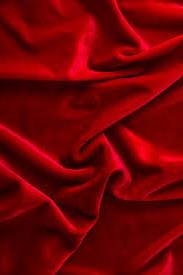 Hogyan kísérletezzünk?
1. Kísérletezni csak tanári engedéllyel, a tanár felügyeletével szabad! 
2. Pontosan olvasd el a kísérlet leírását! 
3. Mindig legyen kéznél tiszta törlőrongy!
4. Csak tiszta eszközökkel dolgozz!
5. Vegyszert megkóstolni, és azokhoz kézzel hozzányúlni tilos! 
6. A vegyszerek gőzeit magunk felé legyezve szagoljuk meg! 
7. Kémcsőben lévő anyagot állandó rázogatás mellett szabad csak melegíteni! 
8. Ha a bőrre maró folyadék kerül, akkor azt először száraz ruhával le kell törölni, majd bő vízzel alaposan le kell mosni! 
9. Ha bármilyen baleset történik, jelzed a tanárnak! 
10. Vegyszert hazavinni TILOS!
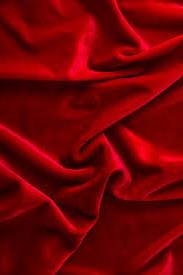 Kísérletek
A kísérleteket a füzetbe is írd le!
Kísérlet: …


Tapasztalat: …


Magyarázat: …
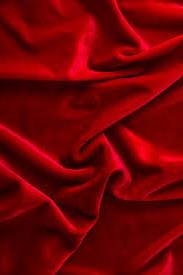 Laboreszközök
10
12
13
14
15
16
17
11
3
5
7
1
2
4
6
8
9
Erlenmeyer-lombik
vasháromláb dróthálóval
borszeszégő
vasállvány
szűrőkarika dióval
tölcsér szűrőpapírral
főzőpohár
Petri-csésze
mérőhenger 
mérőlombik
óraüveg
kémcsőállvány
kémcső
fa kémcsőfogó csipesz
üvegbot
vegyszeres kanál
desztillált vizes palack
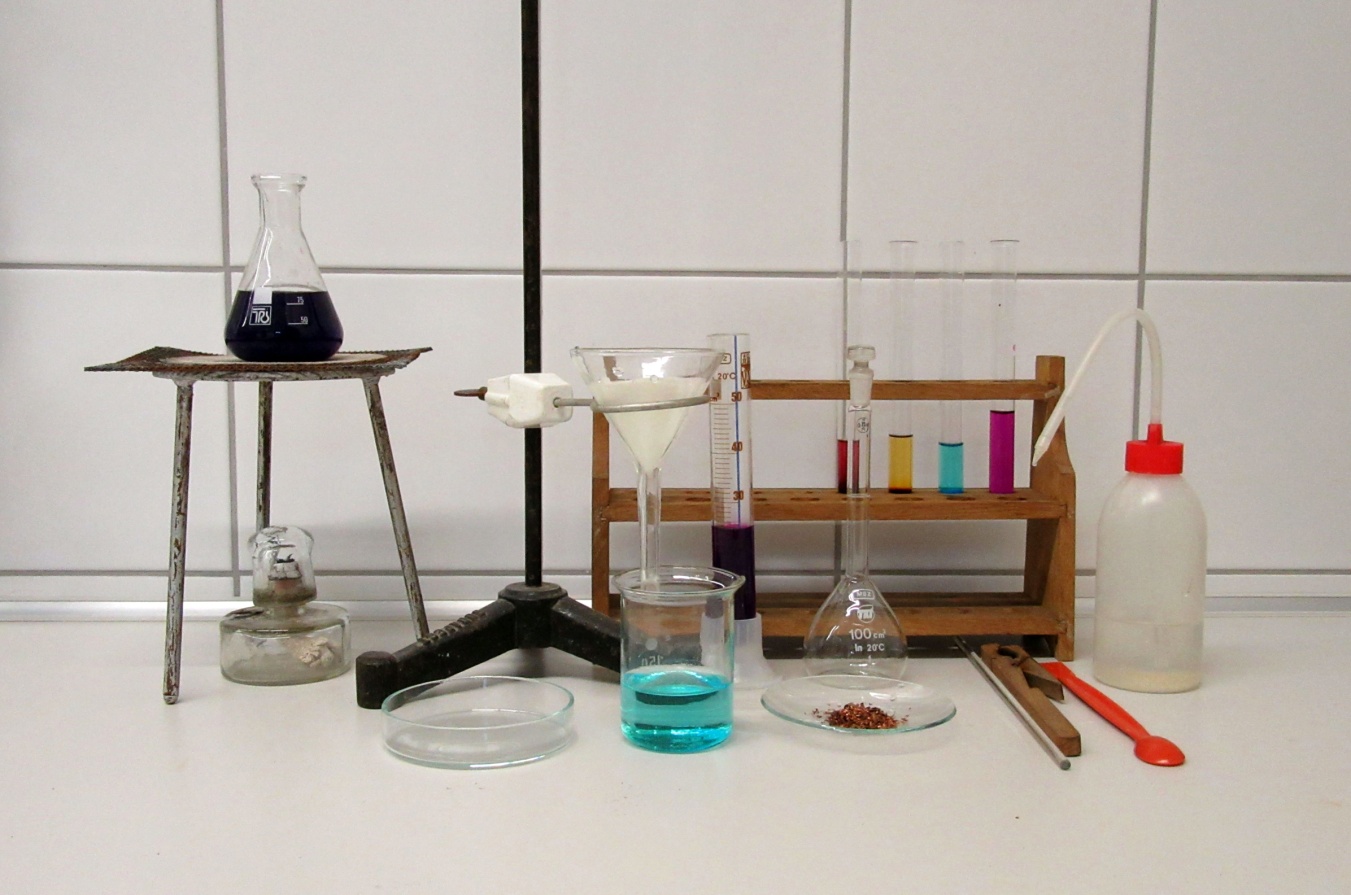 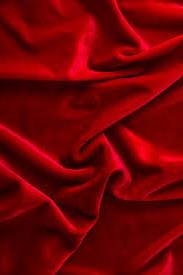 Tudod-e, hogy…
Melyik piktogram mit jelent?
Párosítsd a piktogramokat és azok jelentését!
Mérgező
Robbanásveszélyes
Maró
Égést tápláló
Gyúlékony
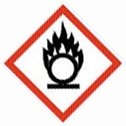 A
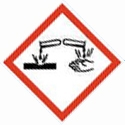 B
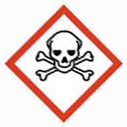 C
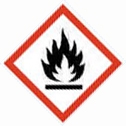 D
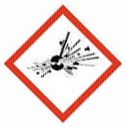 E
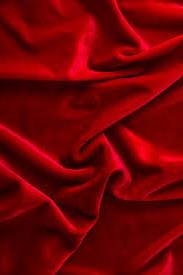 Tudod-e, hogy…
Melyik piktogram mit jelent?
Párosítsd a piktogramokat és azok jelentését!
Mérgező
Robbanásveszélyes
Maró
Égést tápláló
Gyúlékony
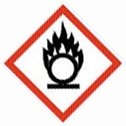 A
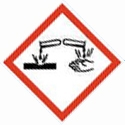 B
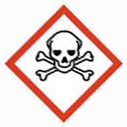 C
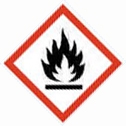 D
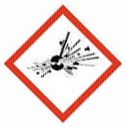 E
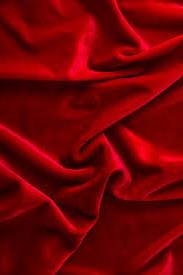 Azonosak vagy különbözőek?
víz
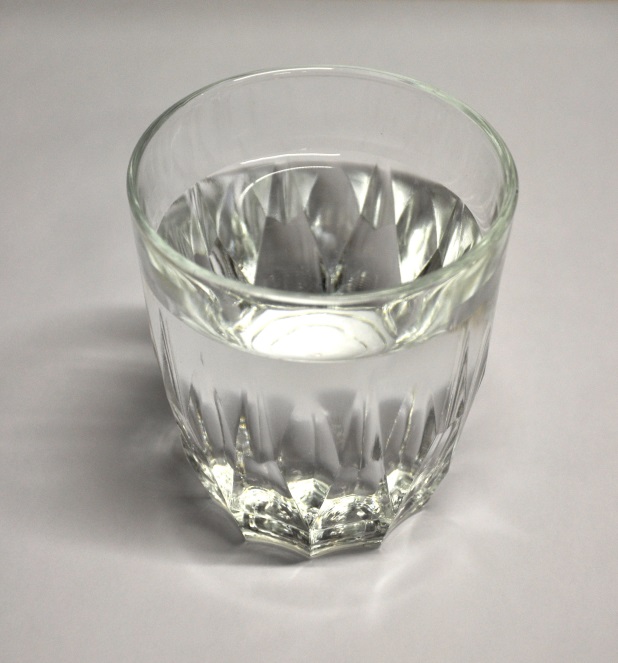 jég
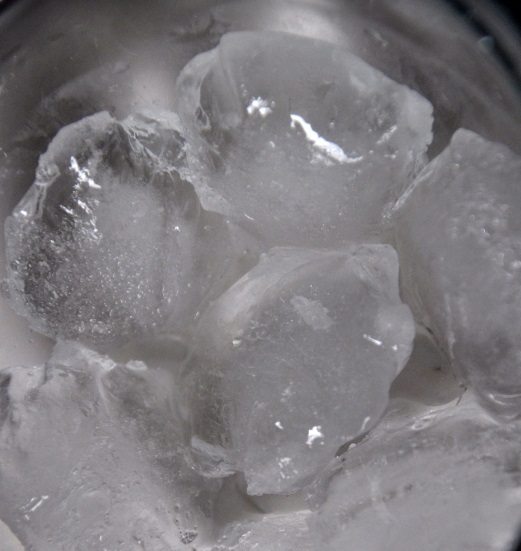 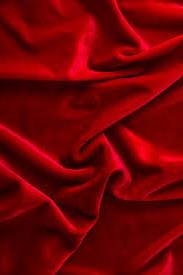 Azonosak vagy különbözőek?
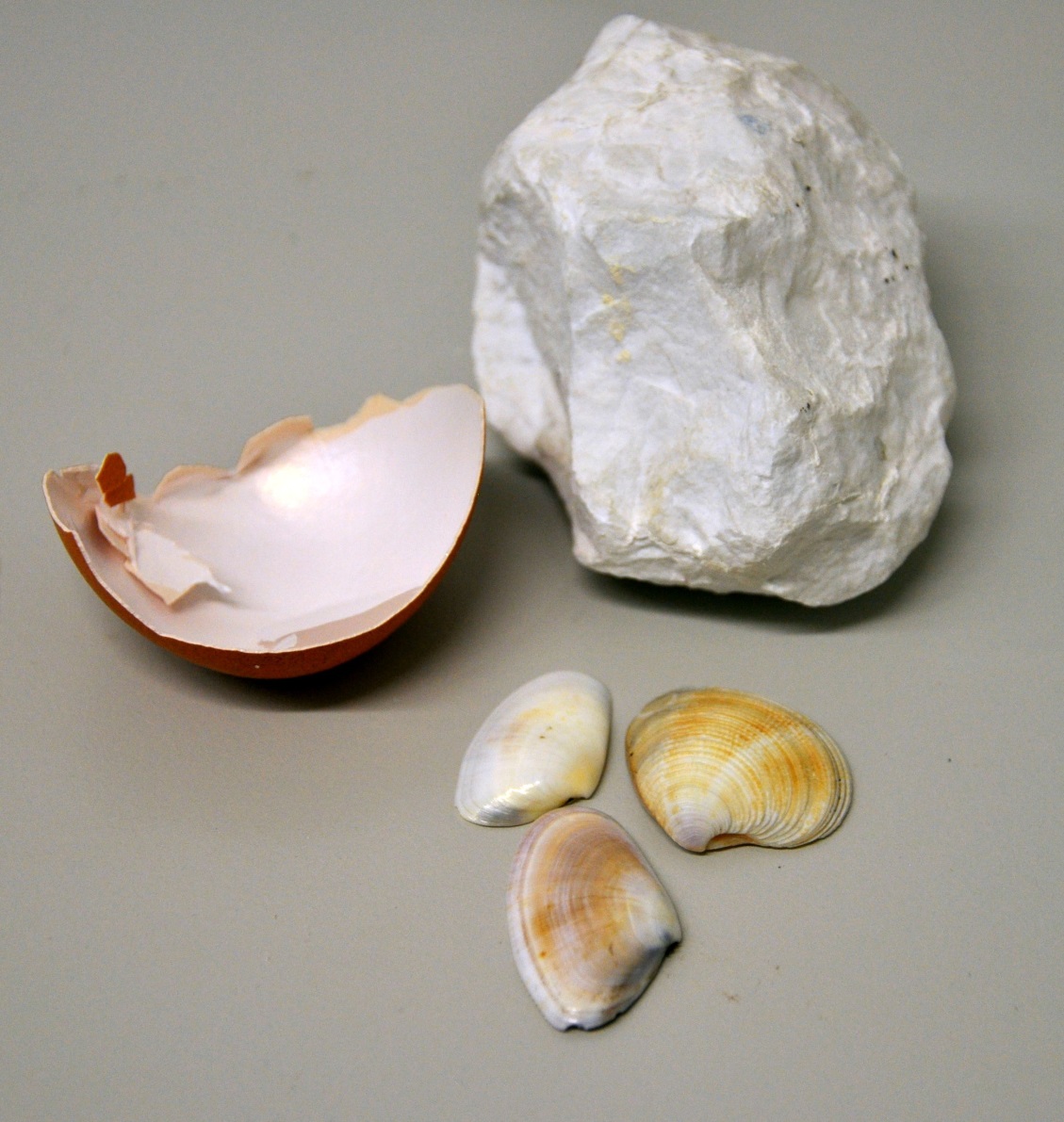 mészkő
tojáshéj
kagylóhéj
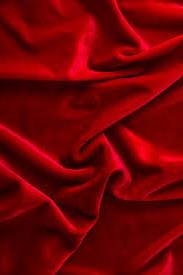 Azonosak vagy különbözőek?
grafit – gyémánt
vörös foszfor – sárga foszfor
Egy anyag a természetben többféle formában is megjelenhet.
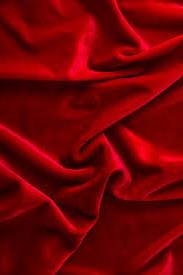 Az anyagok és tulajdonságaik
1. Érzékszerveinkkel megállapítható tulajdonságok:
alak
szín
szag
íz

2. Mérhető tulajdonságok:
olvadáspont
forráspont
elektromos ellenállás
halmazállapot
felületi tulajdonságok (érdesség, simaság, keménység)
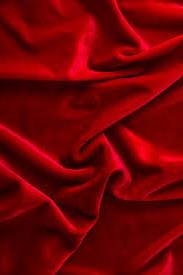 Az anyagok és tulajdonságaik
3. Kölcsönhatás során megfigyelhető tulajdonságok:
éghetőség
(vízben) oldhatóság
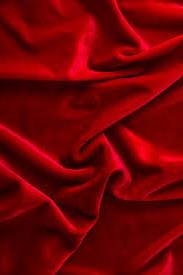 Az anyagok változásai
Kísérletezzünk!
Mi történik a jóddal melegítés hatására?1

Rézgálicot oldjunk vízben, majd pároljuk be!

A kísérletek során megváltozott-e az anyagok „anyagi minősége”?
[1] Rózsahegyi M. és Wajand J.: Látványos kémiai kísérletek (Mozaik Oktatási Stúdio – Szeged 1999) 27-28. old.
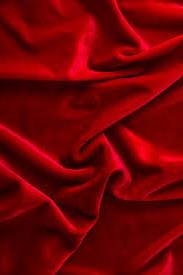 Az anyagok változásai
Azokat a kölcsönhatásokat, amelyek során az anyagok minősége nem változik meg, fizikai változásnak nevezzük.

Fizikai változások: csak a fizikai tulajdonságok változnak (pl.: halmazállapot, szín, alak) meg.
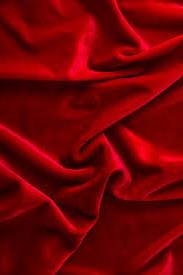 Az anyagok változásai
Kísérletezzünk!
Kísérlet: 
Kockacukor porítása

Tapasztalat: 
A cukor fehér, (és édes ízű) maradt.

Magyarázat:
Fizikai változás történt
Ezt ugye laborban nem próbáljuk ki…
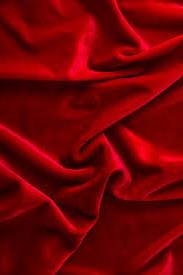 Az anyagok változásai
Kísérletezzünk!
Kísérlet: 
Kockacukor hevítése kémcsőben.

Tapasztalat: 
A cukor barna színű olvadékká alakul, karamell keletkezik belőle.
További hevítés hatására a cukor elszenesedik, a kémcső falán pedig vízcseppek jelennek meg.

Magyarázat:

cukor 		szén + víz
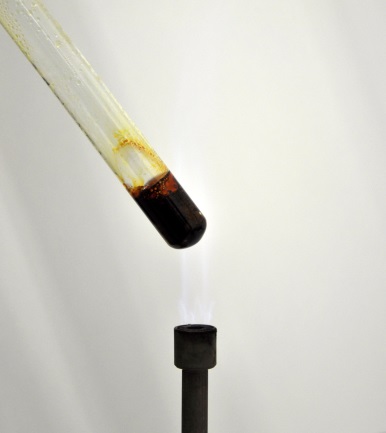 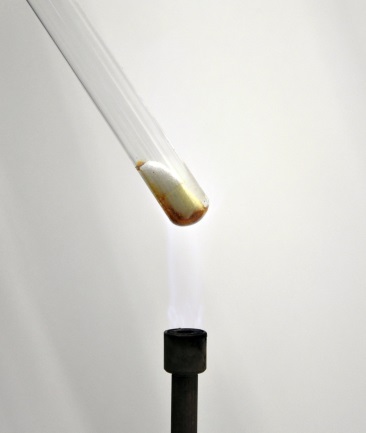 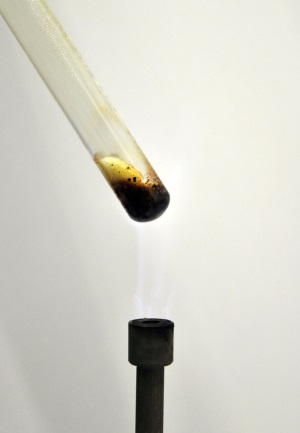 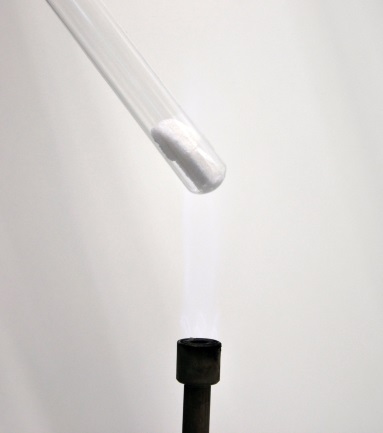 hő
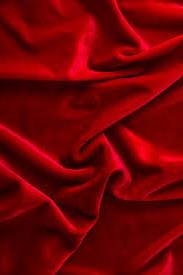 Az anyagok változásai
Kísérletezzünk!
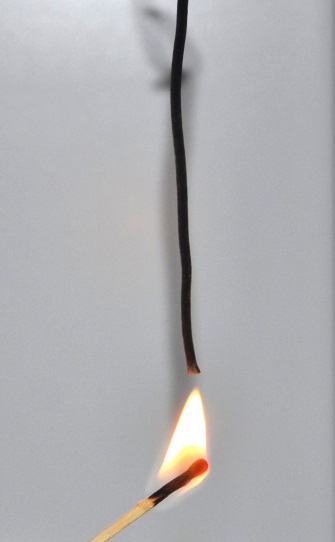 Kísérlet: 
Magnézium szalag égetése2.

Tapasztalat: 
A magnézium vakító lánggal ég.
Az égés során fehér por keletkezik.

Magyarázat:
magnézium + oxigén → magnézium-oxid
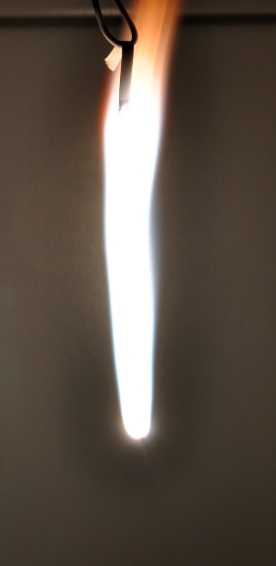 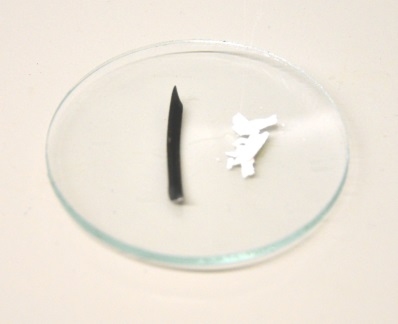 Magnéziumszalag égetés előtt és égetés után.
[2] Rózsahegyi M. és Wajand J.: Látványos kémiai kísérletek (Mozaik Oktatási Stúdio – Szeged 1999) 65. old.
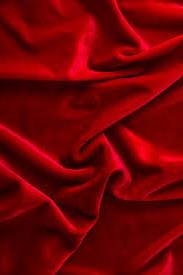 Az anyagok változásai
A kémiai változások (kémiai reakciók) során új anyag keletkezik. 

Kémiai változás során:
megváltozhatnak a fizikai tulajdonságok,
jelentős változás történik az anyag szerkezetében,
megváltozik az anyagi minőség.
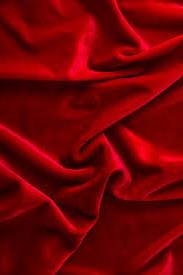 Gázok, folyadékok, szilárd anyagok
1. Brómot cseppentünk egy üveghengerbe.
Figyeljük meg a bróm gőzeinek a szétterjedését!3

2. Kálium-permanganát („hipermangán”) kristályt dobunk vízbe.
Figyeljük meg a kristály színének szétterjedését!
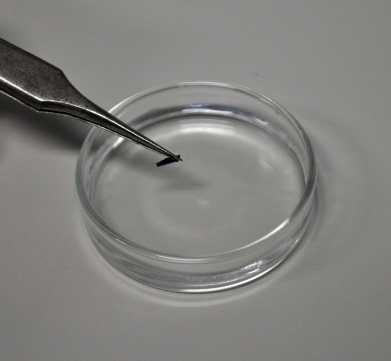 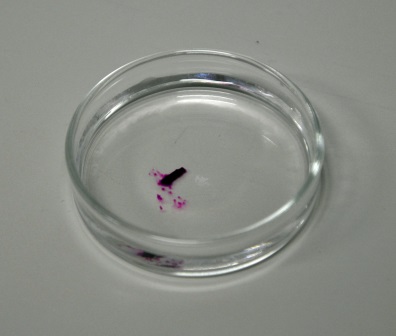 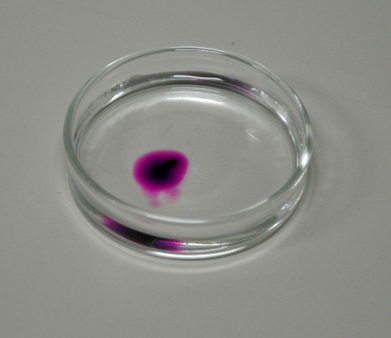 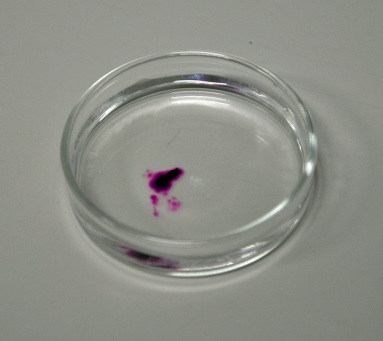 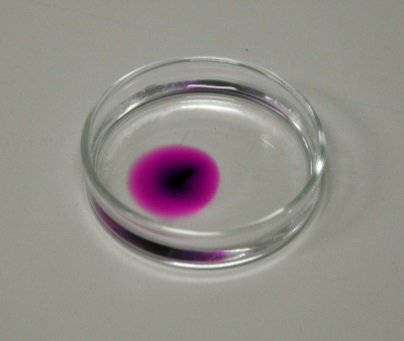 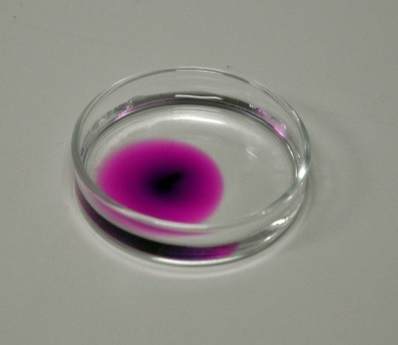 [3] Rózsahegyi M. és Wajand J.: Látványos kémiai kísérletek (Mozaik Oktatási Stúdio – Szeged 1999) 182. old.
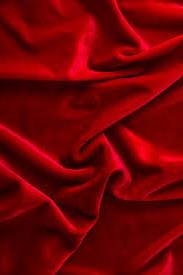 Gázok, folyadékok, szilárd anyagok
A gázok és folyadékok elkeveredése arra utal, hogy
ezek parányi részecskékből állnak,
a részecskéik mozognak.

A hőmérséklet emelkedésével a részecskék mozgása egyre gyorsabb lesz.
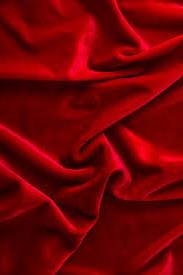 Gázok, folyadékok, szilárd anyagok
A részecskék mozgását hőmozgásnak nevezzük.

A hőmozgás révén végbemenő szétterjedés és elkeveredés a diffúzió.
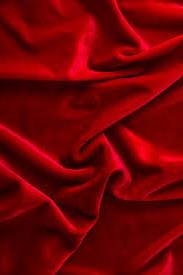 Gázok, folyadékok, szilárd anyagok
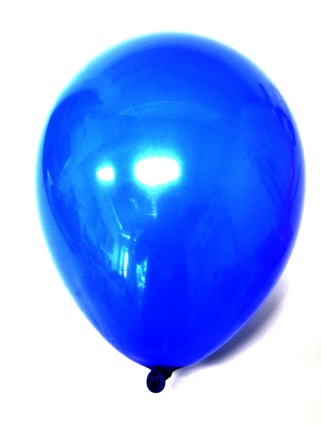 A gázok jellemzői:
kitöltik a rendelkezésre álló teret,
nincsen állandó alakjuk,
térfogatuk a hőmérséklettel és a nyomással változik,
a részecskék viszonylag távol vannak egymástól, az ütközésen kívül gyakorlatilag nincsen köztük egyéb kölcsönhatás.
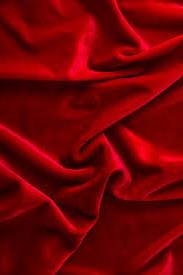 Gázok, folyadékok, szilárd anyagok
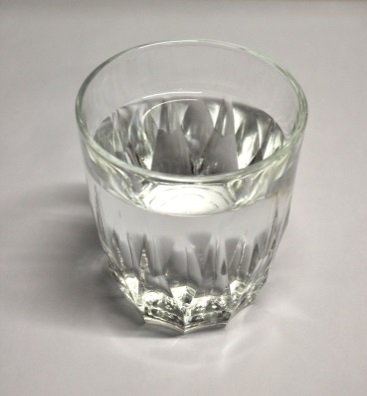 A folyadékok jellemzői:
nincsenek helyhez kötve,
nincsen meghatározott alakjuk (felveszik az edény alakját),
térfogatuk állandó,
a részecskék közel vannak egymáshoz, 
szerkezetükre kisfokú rendezetlenség jellemző.
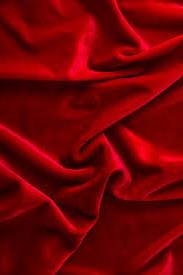 Gázok, folyadékok, szilárd anyagok
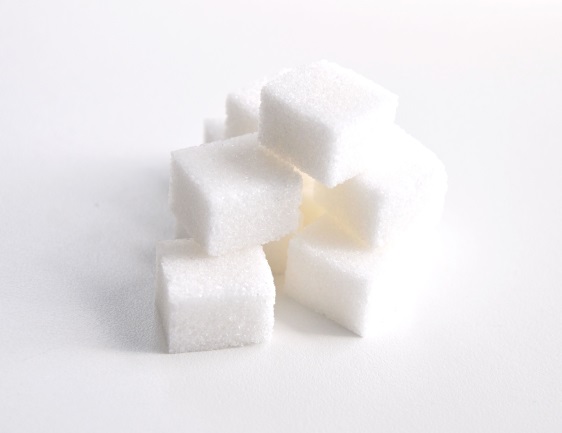 A szilárd anyagok jellemzői:
a részecskék helyhez kötöttek,
helyhez kötött rezgőmozgást végeznek,
állandó alakjuk és térfogatuk van.
Lehetnek:
Kristályosak: a részecskék szabályos rendben helyezkednek el
Amorfak (nem kristályos)
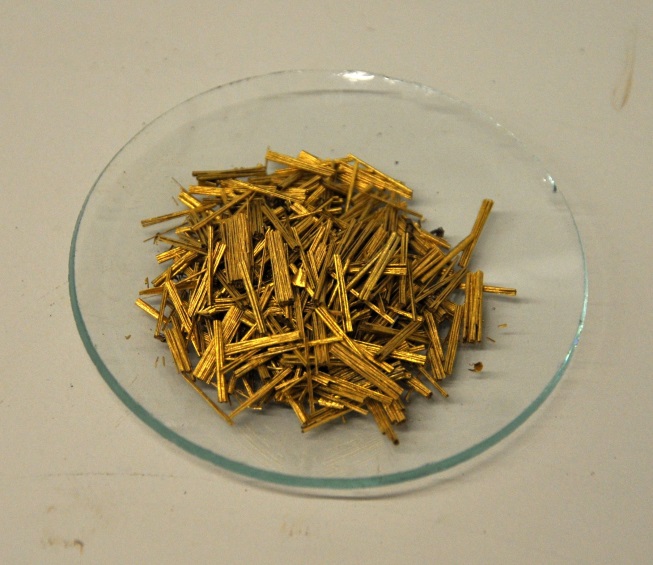 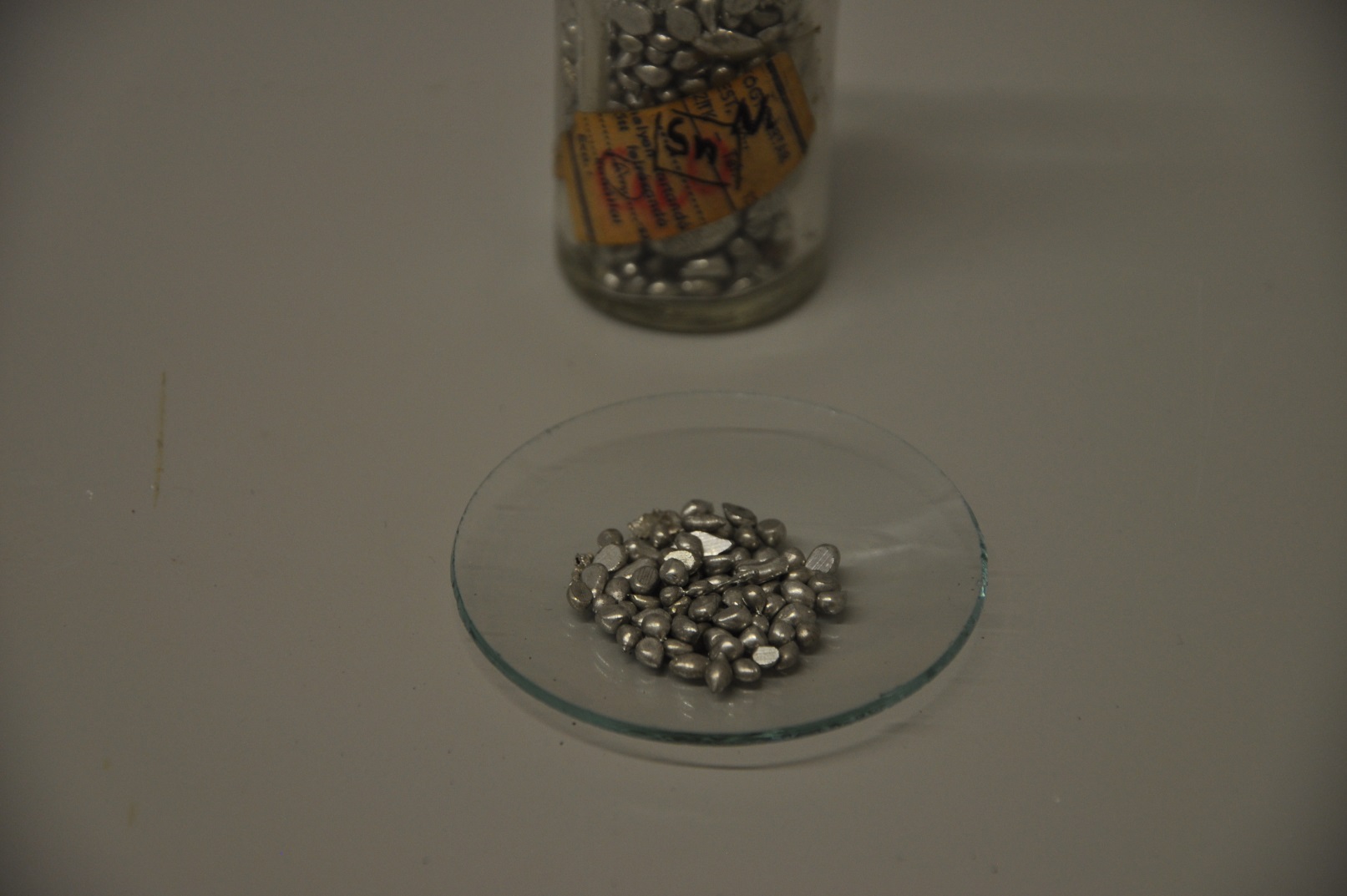 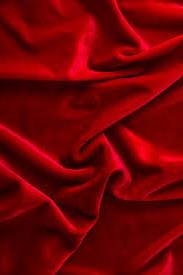 Gázok, folyadékok, szilárd anyagok
Összefoglalva
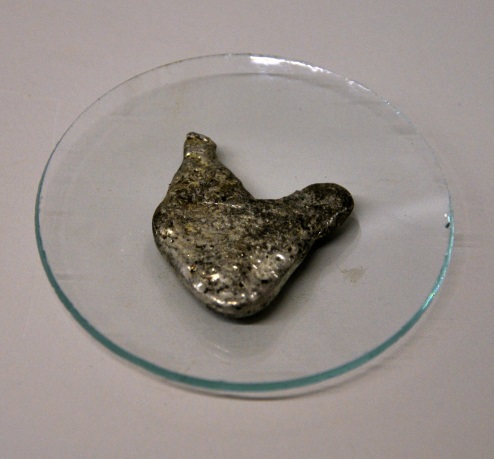 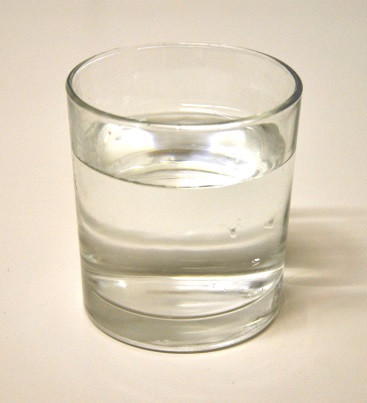 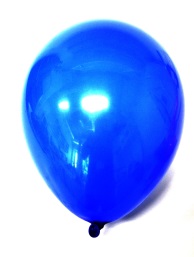 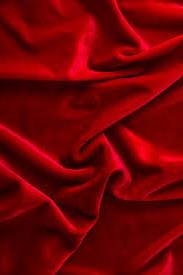 Halmazállapot-változások
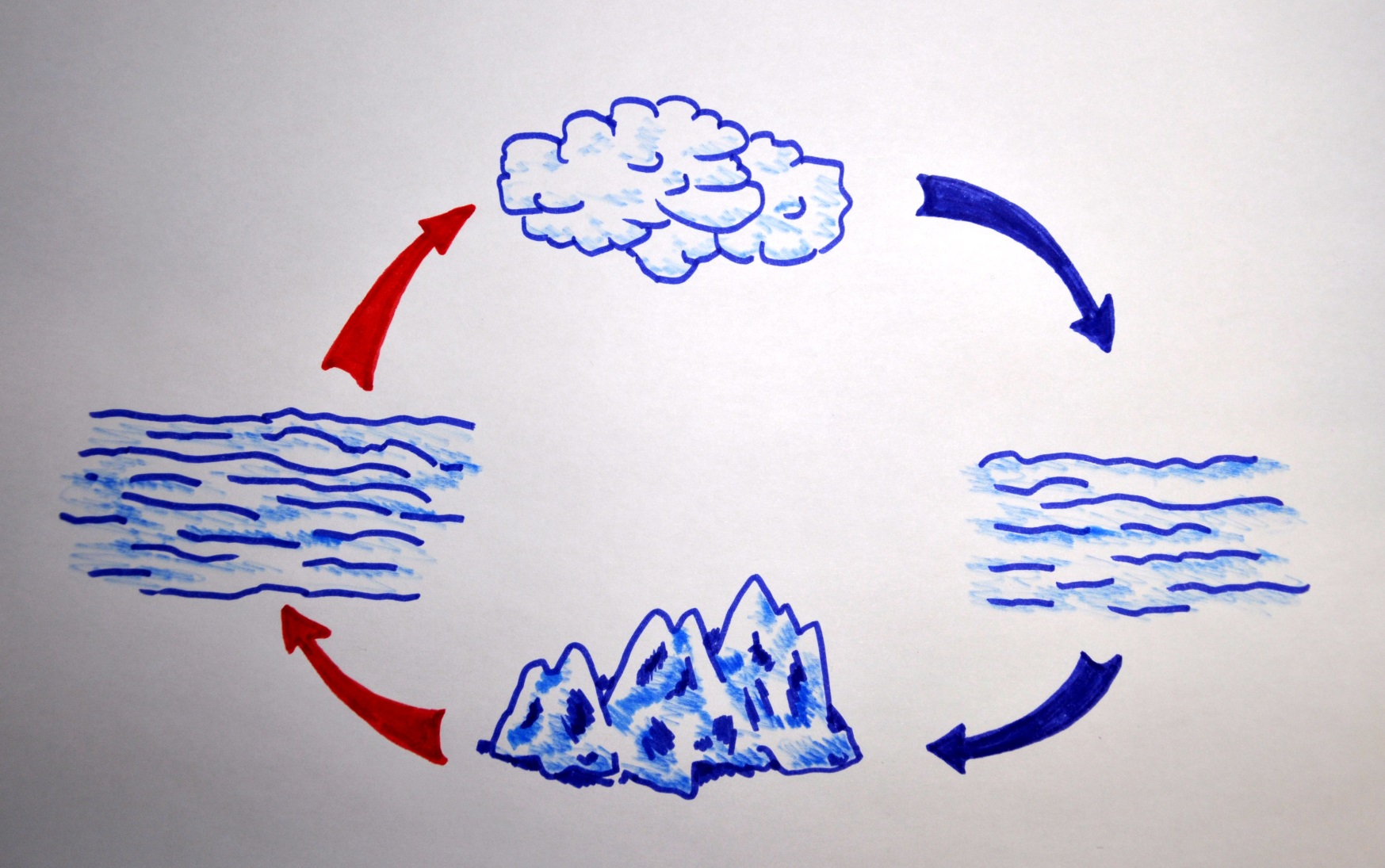 párolgás
lecsapódás
gőz (g)
víz (f)
víz (f)
fagyás
olvadás
jég (sz)
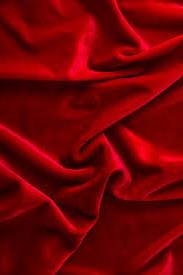 Halmazállapot-változások
Az anyagok halmazállapota fizikai tulajdonság.
(Pl.: a víz minden halmazállapotában csak vízrészecskékből áll.)

Egy anyag (pl.: víz) különböző halmazállapotú formáiban a részecskék közti kölcsönhatások erőssége különbözik.
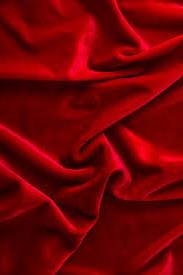 Halmazállapot-változások
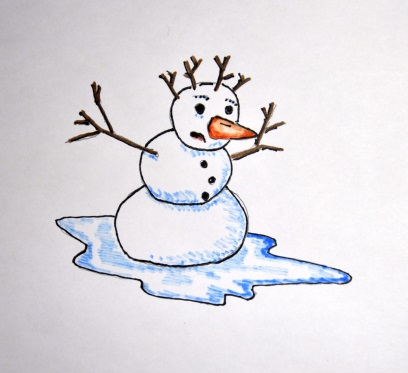 Olvadás
Az olvadáspont az a hőmérsékletet, amelyen a szilárd anyag megolvad.
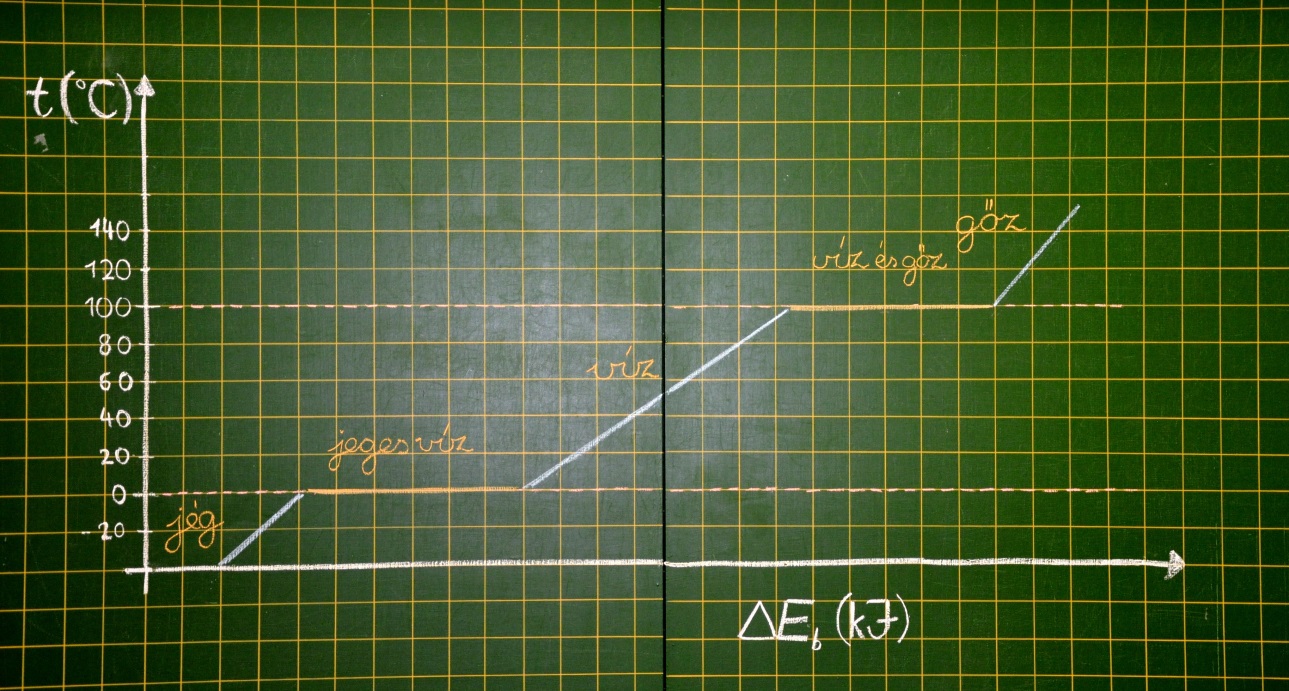 A melegítés során a szilárd anyag energiát vesz fel a környezetéből, ezért a belső energiája nő.
gőz
víz és gőz
víz
jeges víz
jég
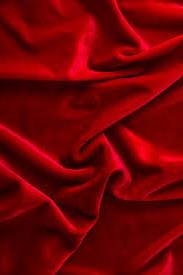 Tudod-e, hogy…
Halmazállapot-változások
Néhány elem olvadáspontja:
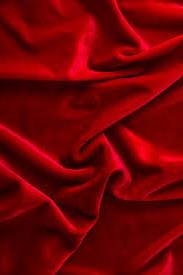 Halmazállapot-változások
Párolgás:
a folyékony halmazállapotú anyag átmenete légnemű halmazállapotba.
vízgőz - légnemű
A párolgás mértékét befolyásolja:
a folyadék anyagi minősége
a hőmérséklet
a párolgó felület nagysága
a folyadék feletti légmozgás
víz - folyékony
A párolgáshoz a folyadék energiát vesz fel a környezetéből.
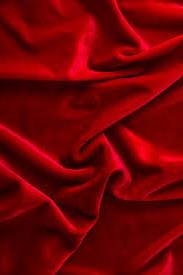 Tudod-e, hogy…
Halmazállapot-változások
Forrás
Milyen jelenséget észlelünk, amikor forr a víz?
Miért bugyog a forró víz?
Mert a folyadék belsejében megindul a gőzképződés.
Buborékokat látunk.
Mi a különbség a forrás és a párolgás között?
A párolgáskor és forráskor is folyékony anyagból légnemű lesz, de a párolgáskor csak a folyadék felszínén lévő részecskék távoznak, forráskor azonban a folyadék belsejéből is.
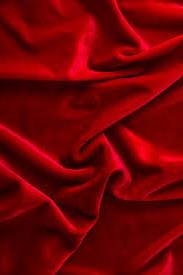 Halmazállapot-változások
Forrás
A forráspont az a hőmérséklet, amelyen a forrás megindul.
A forráspont függ: 
a külső nyomástól 
és az anyag minőségétől.
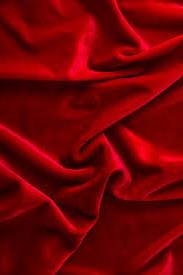 Tudod-e, hogy…
Halmazállapot-változások
A Mount Everesten vagy az Alföldön fő meg hamarabb a gulyásleves?

A folyadékoknak van forráspontja, és van fagyáspontja. Miért nincs „párolgáspontjuk”?
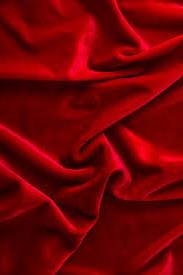 Halmazállapot-változások
Néhány elem forráspontja:
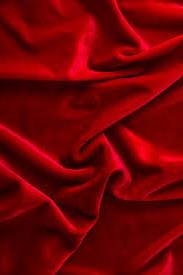 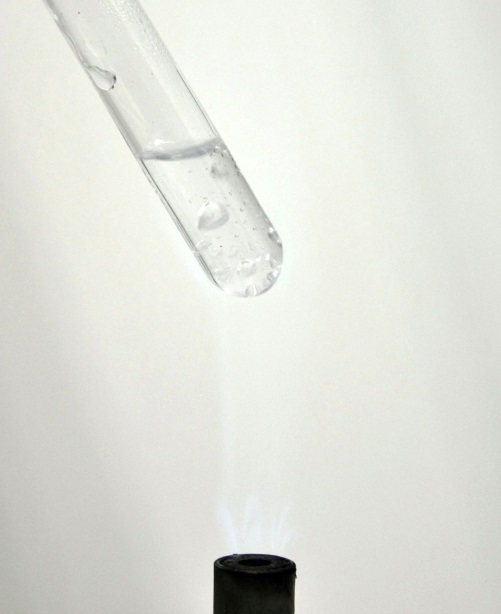 Halmazállapot-változások
Forrás
A forrásban levő anyagok hőmérséklete állandó, mert…
… a belső energia növekedése a halmazállapot-változásra (folyadék → gőz) fordítódik.
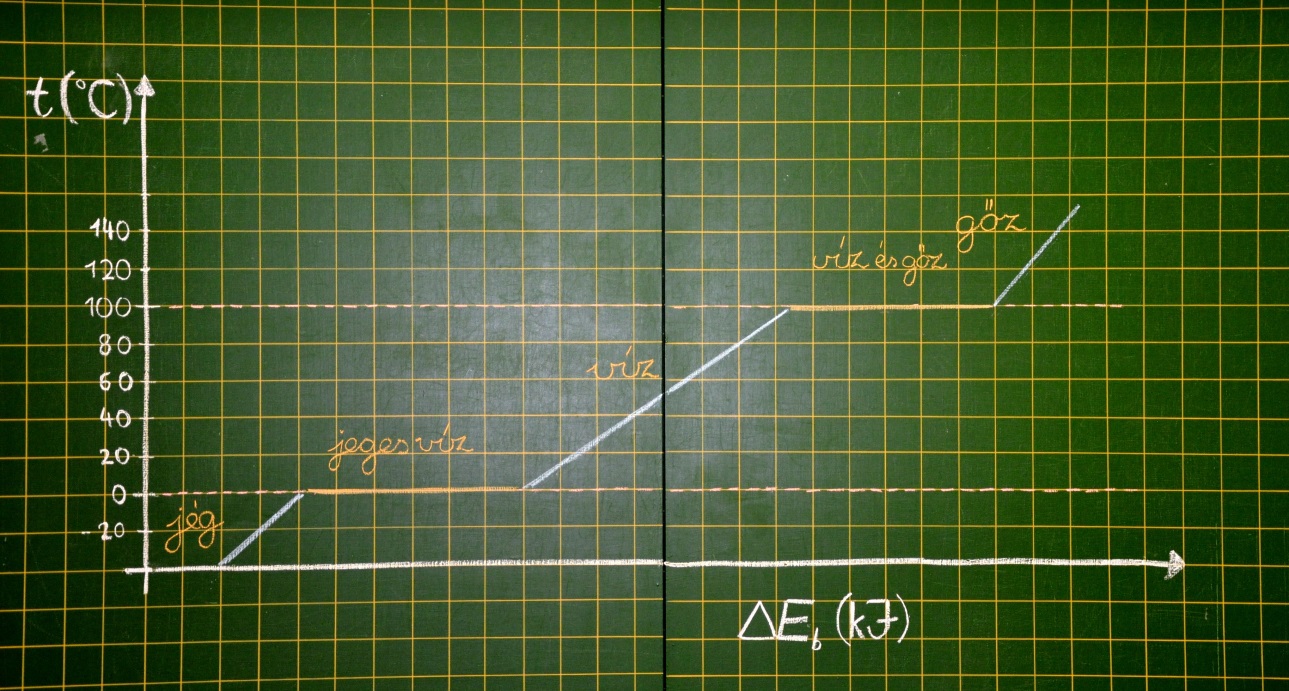 gőz
víz és gőz
víz
jeges víz
jég
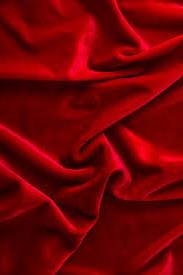 Halmazállapot-változások
Az olyan kölcsönhatásokat, melyek során az anyag belső energiája nő, a környezeté pedig csökken endoterm változásoknak nevezzük. 

Az olvadás, a párolgás, a forrás endoterm változás.
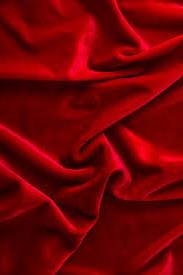 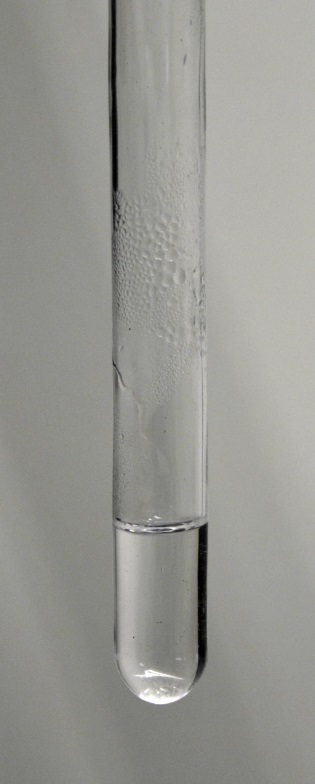 Halmazállapot-változások
Ha a vízgőzt hűtjük, akkor lecsapódik, folyékony halmazállapotúvá válik.
A lecsapódás olyan halmazállapot-változás, amelynek során légnemű anyagból folyékony halmazállapotú lesz.

Lecsapódáskor az anyagok belső energiája csökken, a környezeté pedig nő.
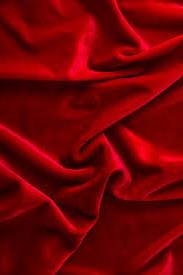 Halmazállapot-változások
Fagyás:
az olvadással ellentétes irányú folyamat.
Fagyáskor:
az anyag hőmérséklete nem változik,
a belső energia csökken a részecskék  kristályrácsba rendeződése miatt.
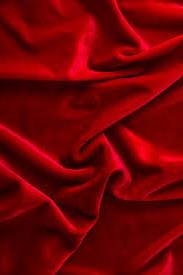 Halmazállapot-változások
Lecsapódáskor és fagyáskor:
az anyag belső energiája csökken (pont annyival, amennyivel a párolgáskor és az olvadáskor nő),
a környezet belső energiája nő (felmelegszik).
Az ilyen kölcsönhatásokat exoterm változásoknak nevezzük. 

A lecsapódás és a fagyás exoterm változás.
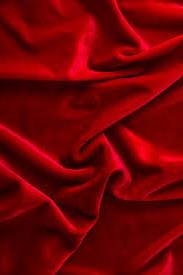 Halmazállapot-változások
Kísérlet1: 
Jódkristályok melegítése.

Tapasztalat: 
A jódkristályok légneművé válnak, majd a hideg üvegfelületen ismét kiválnak. 

Magyarázat:
A jód „szublimál”.
[1] Rózsahegyi M. és Wajand J.: Látványos kémiai kísérletek (Mozaik Oktatási Stúdio – Szeged 1999) 27-28. old.
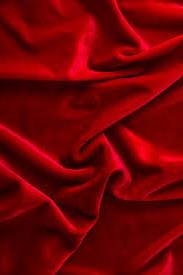 Halmazállapot-változások
Vannak olyan szilárd anyagok (pl. jód, kámfor, naftalin), amelyek melegítés hatására légneművé válnak. 

A szublimáció olyan halmazállapot-változás, amely során a szilárd anyag légneművé válik (a cseppfolyós halmazállapot kihagyásával).
A szublimáció is endoterm változás.
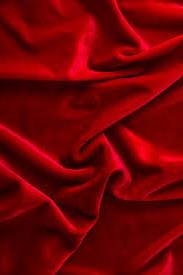 Halmazállapot-változások (összefoglalás)
szublimáció
olvadás
párolgás, forrás
endoterm
szilárd
folyadék
gáz
fagyás
lecsapódás
exoterm
lecsapódás/kristálykiválás
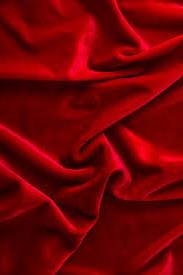 A kölcsönhatások csoportosítása
(összefoglalás)
A szerkezetváltozás szerint:
fizikai változás
kémiai változás
biológiai változás

A belső energia változása szerint:
exoterm változás: az anyagok belső energiája csökken, a környezeté nő 
endoterm változás: az anyagok belső energiája nő, a környezeté csökken
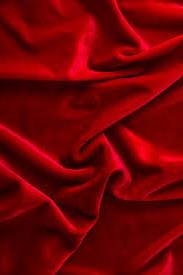 Kísérletek
Tanulmányozzuk a víz és az aceton párolgását!

Kísérlet: Cseppentsünk az egyik kézfejükre acetont, a másikra vizet!

Tapasztalat: Az acetont hidegebbnek érezzük, mint a vizet. 

Magyarázat: A párolgás endoterm folyamat. A párolgáshoz energiára van szükség. A szükséges energiát az anyagok a környezetéből veszik fel, úgy, hogy azok lehűlnek. Az aceton gyorsabban párolog mint a víz, gyorsabban vonja el a hőt a környezetétől (a bőrünktől és a levegőből).
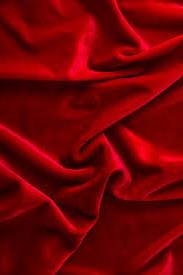 Tudod-e, hogy…
Kísérletek
Cukor vagy só?

Kísérlet: Két számozott kémcsőben fehér porok vannak. A fehér porok egyike cukor, a másik só. Hogyan állapítható meg, hogy melyik kémcsőben melyik anyag van (anélkül, hogy megkóstolnánk őket)? 
Tapasztalat: A só hevítése során nem történik változás. A cukor megbarnul, majd megfeketedik, közben a kémcső falán vízpára csapódik le.
Magyarázat: A só hevítése nem jár sem kémiai, sem fizikai változással. A cukor hevítés hatására kémiai változáson megy keresztül: cukorból szén és vízgőz képződik. A cukor elszenesedése az anyag belső energiája szempontjából endoterm folyamat.
KÖSZÖNÖM A FIGYELMET!